OSP BROWN BAG
December 16, 2014
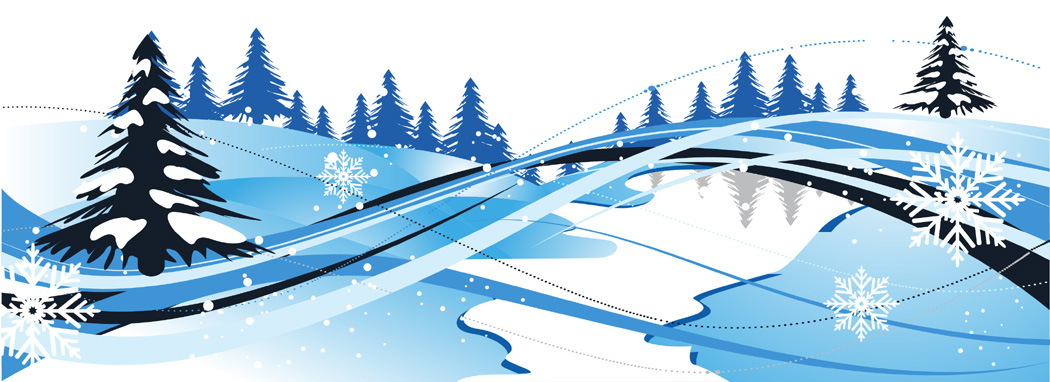 1
Agenda
Export Controls 

Office of Sponsored Projects (OSP)
Pre-Award
Property Management
Coeus 
Workday
Effort Reporting

NSF Responsible Conduct of Research (RCR) Training Requirement – Change in Brown’s Implementation
2
Export Controls
Norm Hebert
Director, International Research Administration
Office of the Vice President for Research
3
Responsible US Agencies
State Department:  Directorate of Defense Trade Controls (DDTC): Inherently military technologies--International Traffic in Arms Regulations (ITAR) through the USML http://www.access.gpo.gov/nara/cfr/waisidx_99/22cfr121_99.html

Commerce Department:  Bureau of Industry and Security (BIS): “Dual-Use” technologies (primary civil use) -- Export Administration Regulations (EAR) through the CCL http://www.access.gpo.gov/bis/index.html

Treasury Department, Office of Foreign Assets Control (OFAC):  Prohibits transactions with countries, individuals, and entities subject to boycotts, trade sanctions, embargoes http://www.ustreas.gov/offices/enforcement/ofac
4
Exclusions
Information may fall outside the export regulations if one of three exclusions applies:

Public Domain Exclusion

Education Exclusion

Fundamental Research Exclusion
5
Risk of Export Controls
International Travel

Shipping and Receiving: 
Receiving materials from vendors and others
Sending materials, supplies, and equipment abroad

Research:
Confidentiality and Proprietary Information
Applied (product) research
Consulting
6
Questions?
Norm Hebert (3-6791)
Director, International Research Administration
Norman_Hebert@brown.edu

Brown Export Compliance Site:
http://www.research.brown.edu/rschadmin/international_research_administration-export_controls.php
7
Pre-Award Update
Patrice A. Carroll
Director, Pre-Award Services
Office of Sponsored Projects
8
Pre-Award Update
Dept of Defense (DOD) and subaward proposals under DOD prime awards should include a statement in the proposal explicitly noting the work is to develop technology for both military and civil application

Federal Budget FY15 Agency Impacts

Winter Break Proposal Submission Deadlines
9
Pre-Award Update
National Institutes of Health (NIH) 
Relinquishing Statements in eRA Commons  
Department notifies OSP 
Signing Official initiates Relinquishing Statement in system prior to expiration of grant
Routed to PI to view, edit, save/cancel changes
PI routes the Relinquishing Statement back to the Signing Official to submit it through eRA Commons
eRA Commons will notify the new institution
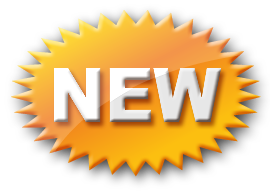 10
Pre-Award Update
NIH
Biosketch revisions required May 25, 2015
For R’s, K’s, T’s and other non-fellowship grants
Formatting – up to five pages
Revision to personal statement to include expertise & accomplishments along with publications
New section “Contribution to Science”
11
Pre-Award Update
NIH 
Individual fellowships, R36 dissertation grants, and diversity supplements should use the Fellowship Application Biographical Sketch Format Page

 Samples and detail at http://grants.nih.gov/grants/guide/notice-files/NOT-OD-15-032.html
12
Pre-Award Update
NIH 
Individual Development Plans (IDPs) for Grad Students & Postdocs guidance available:

BioMed   here: OGPS

Graduate School here: Grad Advising
13
Pre-Award Update
National Science Foundation (NSF) 
2015 Proposal & Award Policies and Procedures Guide (PAPPG) 
Significant Changes for Proposal Preparation
Budget & Budget Justification 
Project Description
Results from Prior NSF Support
Biographical Sketches
 NSF 15-1 PAPPG
14
Pre-Award Update
Uniform Guidance - Subawards
More emphasis on risk determinations and subrecipient monitoring
10% MTDC can be used for indirect cost rate where no rate is in place
Fixed price subawards up to maximum of $150K requires prior approval –note in proposal and confirm at award
15
Pre-Award Update
Uniform Guidance – Subawards
Records must reflect that all required technical reports prepared by subrecipient have been reviewed and are appropriate  (i.e., PI signature & date on file) this should be done prior to or simultaneous with approval of invoice payment

Payment due to subrecipient within 30 days of receipt of invoice
16
Pre-Award Update
PHS Public Access Policy assistance available
Laura Pavlech, DVM, MSLS   x2135

Data Management Plan & Broader Impacts assistance available at the Center for Digital Scholarship (CDS) Brown University Library 
Andrew Creamer, x 9402
17
[Speaker Notes: Department of Energy requires DMP  for  all Office of Science opportunities effective 10/1/1/4]
Property Management Update
2014 Biennial Inventory


	Thank you for your cooperation !!!
18
Coeus Update
Jennifer Quinn 
Research Services Manager
Office of Sponsored Projects
19
Coeus Update 4.5.1 P3 Release
4.5.1 P3 Release – Coming February / March 2015

This release contains various bug fixes, including: 
 Proposal Hierarchy Sync from the Budget issue
 Doubling of Participant Travel in the RR Budget version 1.3 - Section E - Cumulative budget
20
Coeus Update Participant Support Costs
Updating the Description of Cost Elements for Participant Support Costs:
Currently includes “NSF” & “REU” in the Description.
21
Coeus Update Participant Support Costs
Updating to remove “NSF” & “REU” in the Description and re-labeling as Participant Support - Category.
22
Coeus UpdateNSF / Grants.gov Submissions
NSF / Grants.gov (S2S) Forms will be updated in January 2015 
1. Budget Forms - NSF Grants.gov applications will be transitioning from the R&R Budget version 1.1 forms to the R&R Budget version 1.3 forms.

Version 1.3 Budget Forms include:

R&R Budget
R&R Budget 10 YR
R&R Subaward Budget Attachment(s) Form 
R&R Subaward Budget Attachment(s) Form 10 YR 10 ATT
R&R Subaward Budget Attachment(s) Form 10 YR 30 ATT
R&R Subaward Budget Attachment(s) Form 5 YR 30 ATT
23
Coeus UpdateNSF / Grants.gov Submissions
2. NSF Cover Page – The Cover Page will be updated to Version 1.6. 

The following changes are anticipated:

Addition of the Funding Mechanism drop-down field that was implemented in FastLane in 2014. 
This required drop-down includes all the funding mechanisms as well as a new funding mechanism “Ideas Lab” implemented per the 2015 policy changes. 

The Data Management Plan and Mentoring Plan attachments will no longer be attached to the R&R Other Project Information form as “Other Attachments.” They will be attached to the NSF Cover Page where specific fields have been created to house the documents.
24
Coeus UpdateNSF / Grants.gov Submissions
The form can be previewed at:
http://at07apply.grants.gov/apply/forms/sample/NSF_CoverPage_1_6-V1.6.pdf



To accommodate the updates to the Cover Page, Coeus will be implementing the following:


A questionnaire to support the Funding Mechanism drop-down.

New narrative attachment types will be added to the Narrative section to support the Data Management Plan and the Mentoring Plan attachments.

We will notify the community as more information becomes available.
25
Research Services Update
Marisa Schasel
Managing Director, Finance, Operations, and Systems
Office of Sponsored Projects
26
Research Services Update
Agenda

Coeus Update
Workday Update
Demo – Sponsored Award Budget to Actual Report
27
Coeus Update
Coeus
System support ends June 2015

Original Plan – Kuali Coeus

Current Plan – Consider Other Vendors
28
Workday Update
Web Ledgers/Web Requisitions Decommissioning
March/April Timeframe
Replaced with Reports in Cognos
Cognos training will be available

December Monthly Close
Deadlines consistent with all other months
December 31 for non-journals
January 9th for journals
29
Workday Update
Expense Reports
Additional information required
Airline
Hotel
Rental Car Company
Select from a list of vendors
Workday communication will announce change
30
Workday Update
WD24
March 14 Deployment
Sponsored Award Features
Payroll Accounting Adjustments sub process within Effort Reporting
“My Awards” Reporting
Revenue Recognition Timing
Additional Composite Reporting Functionality
31
Sponsored Award Budget to Actual Report
Features:
Based on Accounting Date not Budget Date
Prompts allow selection of :
A specific accounting period or award budget period
An award or a specific grant worktag associated with an award

Display of Information:
Specific periods; i.e. current month, fiscal year to date, and project life to date in separate columns
Cost sharing, if any, will be in a separate column
Budget to actuals detail together at row level
32
Sponsored Award Budget to Actual Report
Expansion Levels:
Ledger Account
Spend

Drilling Capability
Payroll – ability to see employee name on salary expenses
33
Sponsored Award Budget to Actual Report
Demo
34
Workday Effort Reporting Update
Maria Mento
Effort Reporting Manager
Office of Sponsored Projects
35
Workday Effort Reporting
Semi-Annual Effort Cycle Deployment Plan:
When:  
January 2014 (week of January 5th)
Who:  
Faculty, Graduate Students, and Exempt Staff
Pay Periods:
Monthly Pay Periods - July 2014 - December 2014
36
Workday Effort Reporting
Semi-Annual Effort Cycle Deployment Plan:
What
Replacing paper reports with online distribution and certification
Online tracking of where effort reports are in the process
Benefits:  
Paperless
Streamlined review, routing & certification processes
Automated oversight via management report
37
Workday Effort ReportingRoles & Responsibilities
38
Workday Effort Reporting
Effort Report Types: 
Graduate Students
Faculty
Academic Year (July – December)
Summer (July and August)
Exempt Staff
39
Workday Effort Reporting
Effort Reports:  Route from ECM To:
Graduate Students
Cost Center Manager(s)
Faculty
Effort Certification Partner
Exempt Staff
Effort Certification Partner
40
Workday Effort Reporting
Reports:  Who Certifies:
Graduate Students
Principle Investigator
Faculty
Employee As Self
Exempt Staff
Employee As Self

Certification Due Date:
30 calendar days
41
Workday Effort Reporting
Three Business Processes:

Graduate Students
Faculty
Exempt Staff
42
Workday Effort ReportingGraduate Student Business Process
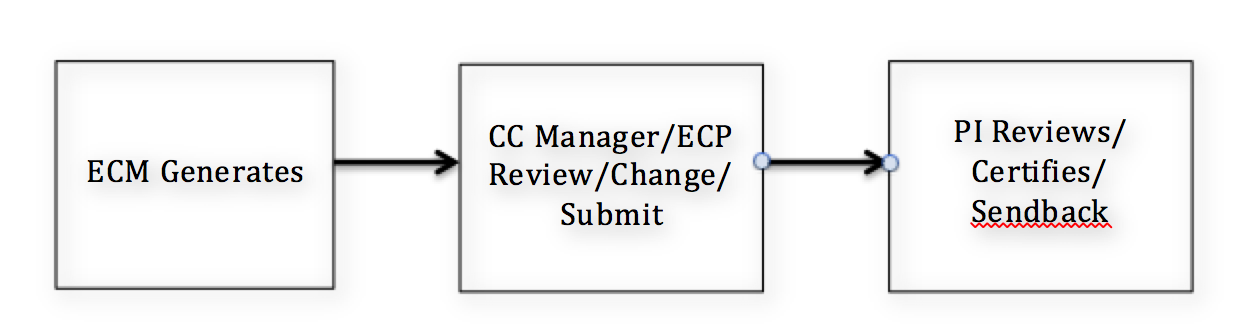 43
Workday Effort ReportingFaculty Business Process
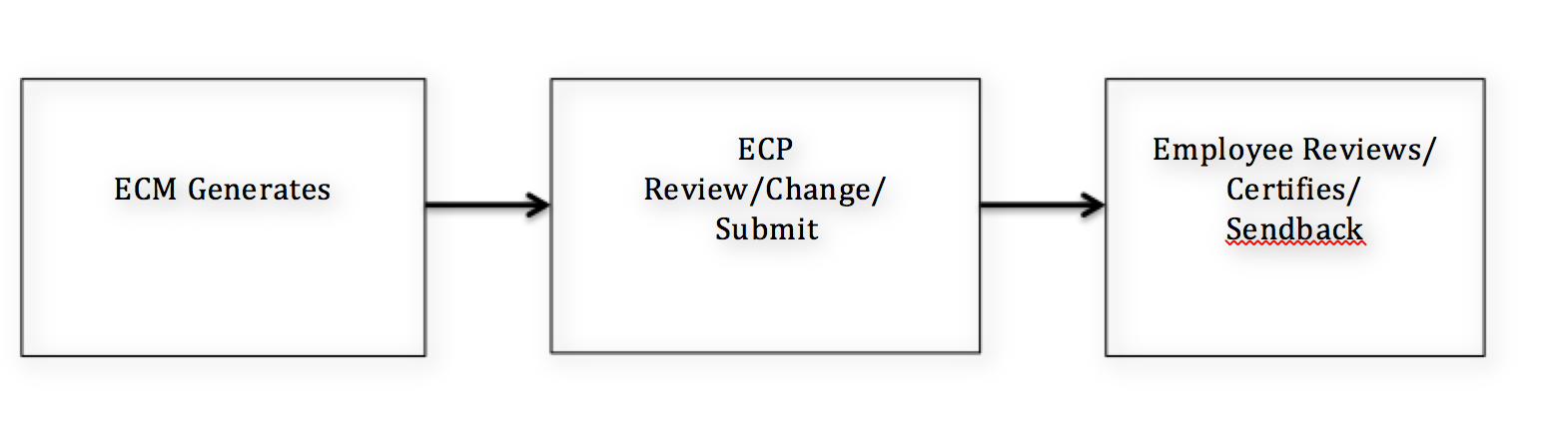 44
Workday Effort ReportingExempt Staff Business Process
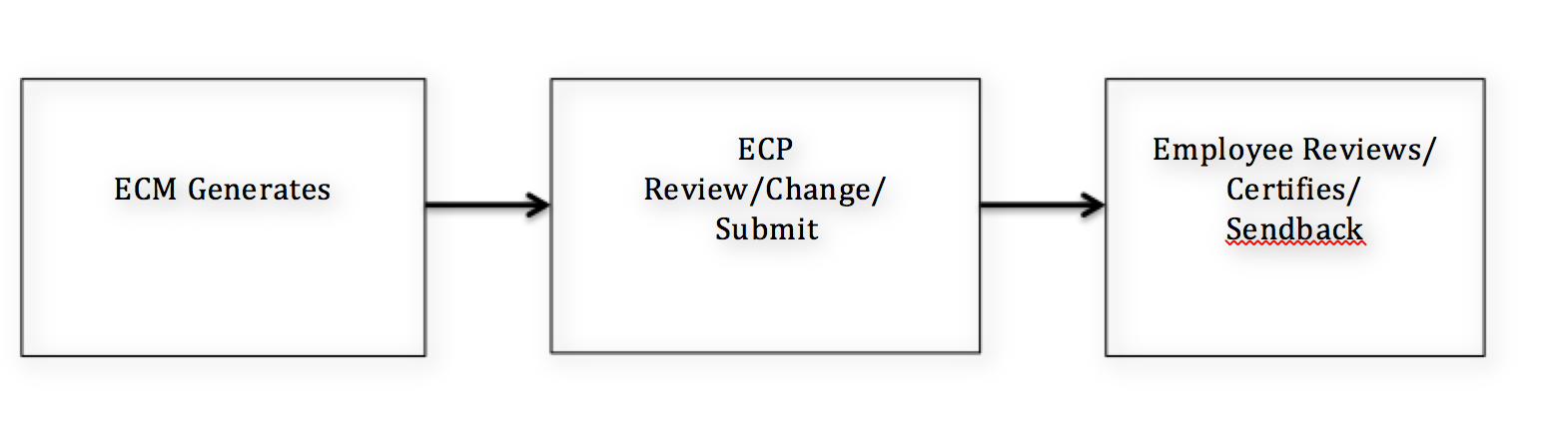 45
Workday Effort Reporting
Effort Certification Summary Report
Utilized by ECP to proactively manage their portfolio of effort reports
Ensure that PIs/Workers are completing their certification on time and according to policy. 

Prompts allow you to search by specific criteria such as: timeframe, person, type, status, etc.
46
Workday Effort Reporting
Future Enhancements:
Incorporating the payroll accounting adjustment process within Workday Effort Reporting

Automated delinquency notifications

Project Certification

Effort Reporting Dashboard
47
Workday Effort Reporting
Training:
Four Screencasts:
Reviewing Effort Certification Report 
ECP/CC Managers
Changing and/or submitting Effort Certification Report 
ECP
Effort Certification Summary Report
ECP
Certifying Effort Certification Report
PI/Worker
48
Workday Effort Reporting
Job Aids:
Review/Change/Submit
ECP
Certify or Send back
PI and Workers
Effort Certification Summary Report
ECP
49
Workday Effort Reporting
Training Resources:
Location: 
WD Website/Training & Resources/By Role

OSP will be point of contact for any questions – contact Maria Mento

One-on-One training – on request

Open Labs
50
Workday Effort Reporting
Any issues post deployment: 

Remedy Ticket system

Contact Information:

Effort Reporting Manager:
Maria Mento @ 863-2275
Email: Maria_Mento@brown.edu
51
Workday Effort Reporting
Monthly Effort Reporting –Due Dates

Bi-weekly and weekly:
11/2/14–11/29/14 – Due January 19th
52
Research Education
Julianne Hanavan
Director, Research Ethics & Education Policy
Office of the Vice President for Research
53
National Science Foundation (NSF): Responsible Conduct of Research *RCR* Training Requirement
Applies to: Undergraduates, Graduate Students, and Post   Doctoral researchers supported by NSF. 
From 2010-2014: Brown’s BEARCORE training program fulfilled this RCR training requirement. 
What’s new?
Starting  January 6, 2015, undergrads, graduate students, and post doctoral researchers supported by NSF must take the CITI on-line RCR training program to meet the NSF RCR training requirement, instead of BEARCORE. BEARCORE will not be offered. Students/post docs who have already completed the BEARCORE program do not need to complete the CITI RCR Training. 
NSF RCR Training Requirement web page (OVPR)
54
HAPPY HOLIDAYS FROM OSP!
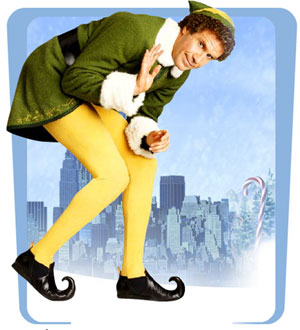 …and Buddy the Elf!
55
Brown Bag Listserv
To be added to OSP’s Brown Bag Listserv, please email:

Shelly_Hull@brown.edu
56